Solange  ich frage und nach Antworten suche, lebe ich.
                                           Erwin  Strittmatter
Was? Wo? Wann?
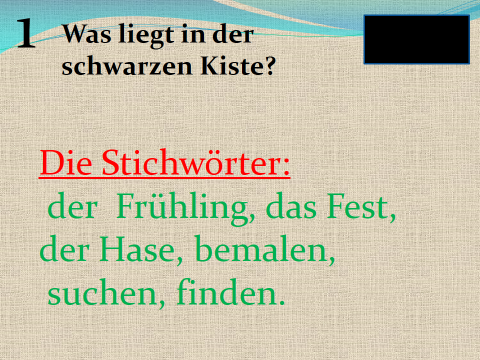 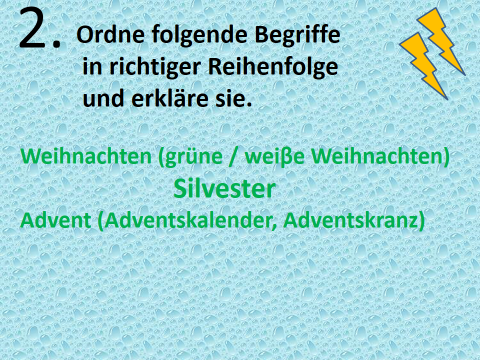 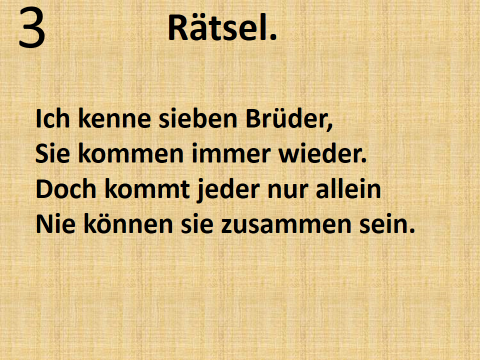 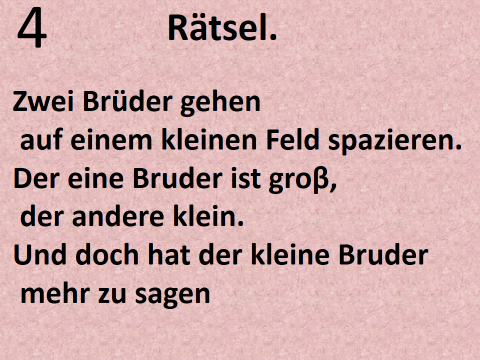 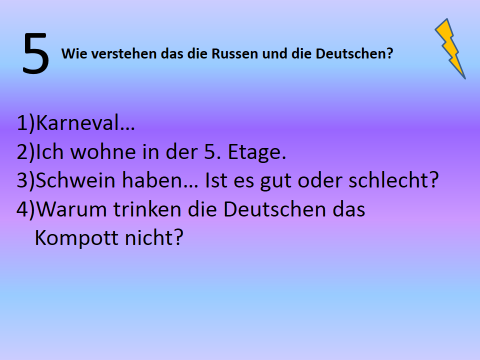 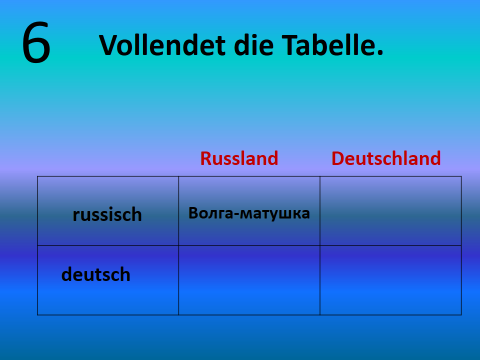 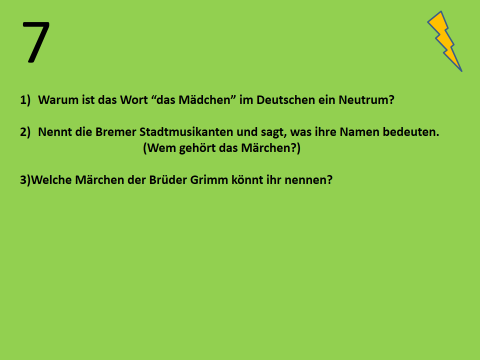 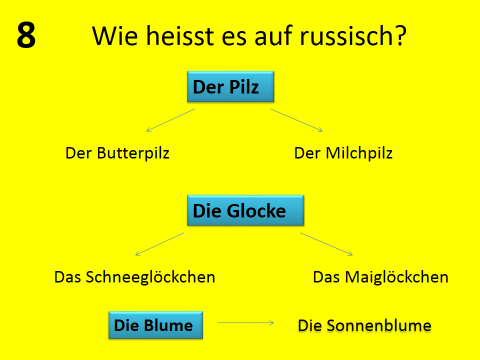 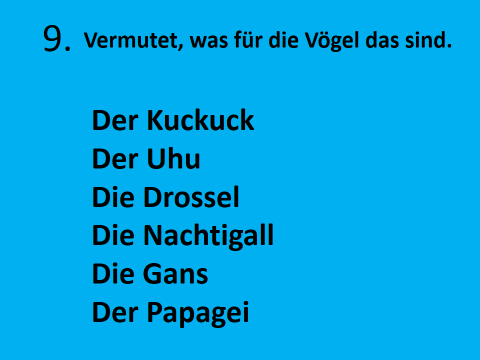 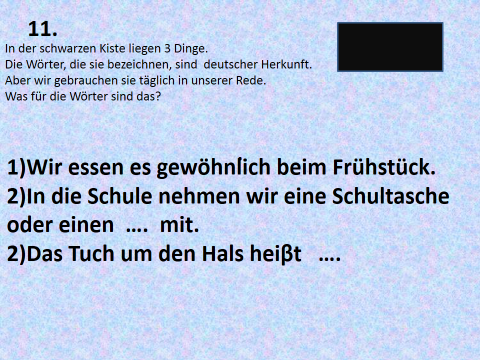 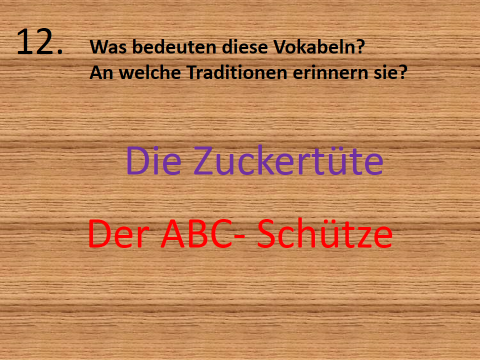 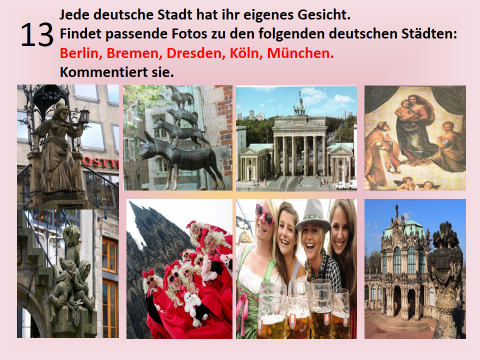 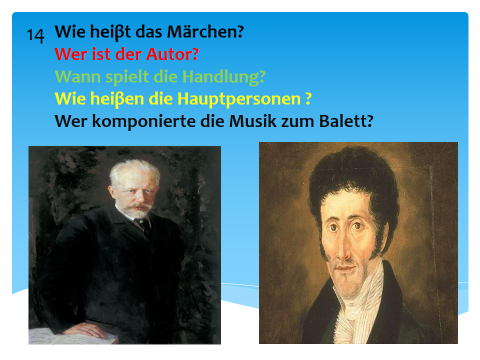 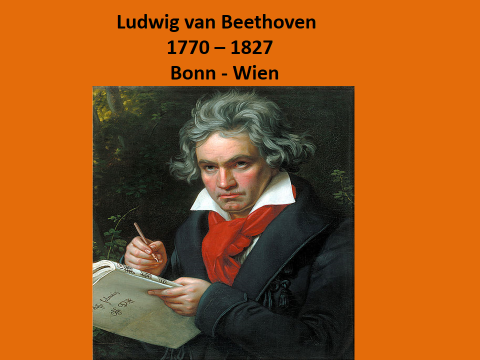